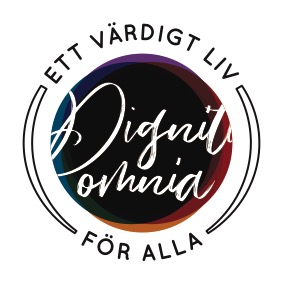 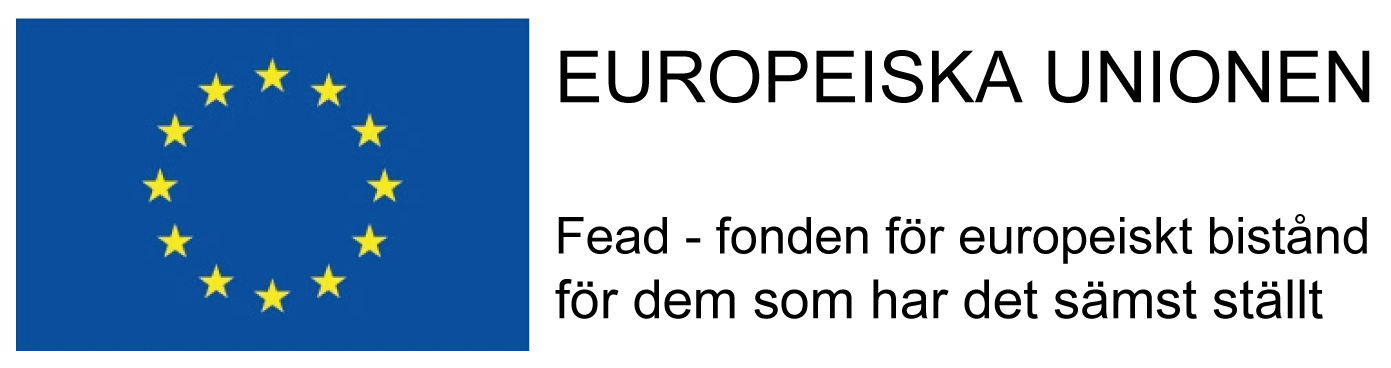 Vår kropp
Själens boning
Hur ser vår kropp ut inuti?
Inuti kroppen finns det organ, som alla har en särskild uppgift. Det finns fler än 40 st olika organ i kroppen, och vi ska titta närmare på några av dem.
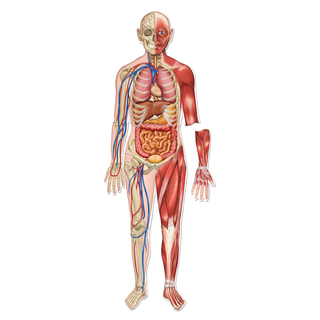 Hjärtat
Hjärtat har som uppgift att pumpa ut blodet i kroppen. Det är en mycket viktig uppgift då hela kroppen och alla andra organ inuti kroppen behöver blod. I blodet finns syre som blodet hämtat i lungorna innan det pumpas ut i kroppen av hjärtat. Syre är livsviktigt för oss. Om vi inte får tillräckligt med syre i kroppen dör vi.Varje gång hjärtat slår ett slag pumpas nytt syresatt blod ut i kroppen. Du kan känna varje hjärtslag som en puls. Prova själv att lägga två fingrar på insidan av din handled. Känner du pulsen?
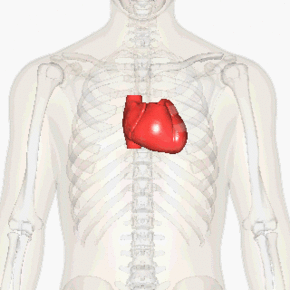 Lungorna
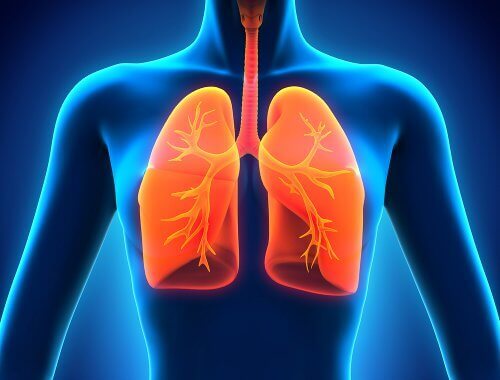 När vi andas in blir bröstkorgen större och när vi andas ut blir bröstkorgen mindre. Lägg en hand på bröstkorgen och känn hur bröstet och magen rör sig.Det är farligt att röka, då förstörs våra lungor och vi kan få lungsjukdomar som lungcancer och kol.
Lungorna har som uppgift att andas åt oss för att fylla kroppen med syre. När vi andas in fylls lungorna med luft som innehåller syre. Hjärtat pumpar blodet till lungorna, hämtar allt syre och pumpar det sen vidare ut i kroppen. När alla kroppens organ fått syre så pumpas blodet tillbaka till lungorna med slaggprodukter, sådant som kroppen inte behöver. Man kan beskriva det som smutsig och använd luft, det kallas för koldioxid och andas ut med lungorna.
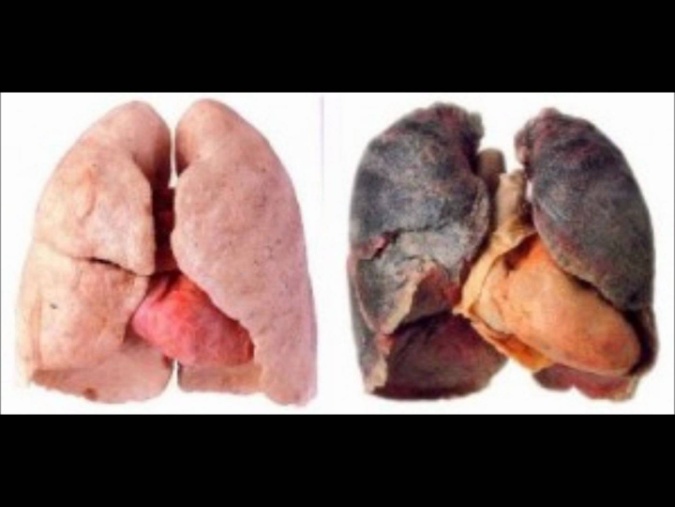 Hjärnan
Hjärnan är kroppens kontrollcenter. Den tar emot alla signaler från resten av kroppen, som att vi är hungriga, känner smärta, fryser eller blir rädda. När signalerna tagits emot bestämmer hjärnan vad som behöver göras och signalerar tillbaka till kroppen hur den ska agera för att vi ska må bra eller skydda oss. Om vi t ex känner smärta för att vi lagt handen på en het spisplatta signalerar hjärnan att lyfta bort handen för att skydda handen mot brännskada.
Om hjärnan skadas kan hjärnan inte skicka ut rätt signaler till kroppen. Det kallas att vi har fått en hjärnskada. En hjärnskada kan man få om man slår sig mycket hårt i huvudet, t ex om man faller med cykeln och huvudet träffar marken. Därför är det viktigt att skydda huvudet med en hjälm.
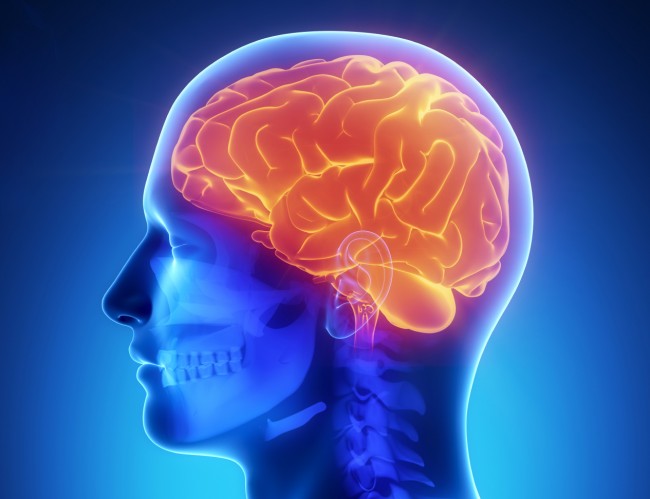 En hjärnskada kan man få på flera sätt, inte bara av att slå i huvudet. Att dricka alkohol eller att ta droger förstör alltid vår hjärna och med tiden slutar den att fungera som den ska.
Skelettet
Kroppens skelett är det som gör att vi kan gå och stå upprätt. Skelettet är byggt av fler än 200 ben. Det största benet är kroppens lårben, och det minsta benet finns inne i örat, stigbygeln.Skelettet använder vi nästan hela tiden och det är viktigt att vi gör det. Skelettet blir starkare av att vi står och går och rör på oss. Sitter vi stilla hela dagarna kan skelettet bli skört och gå sönder lättare. Skelettbenen sitter ihop med leder, som gör att vi böja på armar och ben. Musklerna sitter fast i skelettet och hjälper skelettet/kroppen att röra på sig.
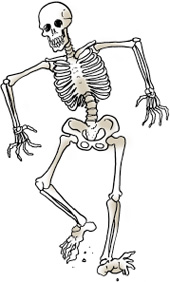 Musklerna
Kroppen är full av muskler. Skelettmusklerna gör så att vi kan röra på oss, ställa oss upp, gå, springa eller lyfta en arm. Men musklerna används också till annat, som t ex hjärtats muskler som pumpar ut blodet i kroppen.Pröva att spänna dina muskler. Håll handen runt din överarm och dra ihop armbågen. Då spänns muskeln, den blir hård. Sen sträcker du på armen och muskeln blir avslappnad. Känner du?
Magen
Magen består av flera delar. När du sväljer maten du tuggat åker den först ned genom matstrupen och landar i matsäcken. I magsäcken bearbetas maten till en soppa som gör det lättare för kroppen att ta upp den näring som finns i maten. Därefter åker maten ut i tarmarna där all näring tas upp.Tyvärr tar kroppen även upp onyttiga saker vi äter, som t ex socker och läsk. Då kan vi må dåligt. Därför är det viktigt att veta vad som är bra saker att äta för att må bra. Vad är bra kost?Kroppen behöver kolhydrater (t ex frukt och potatis), protein (t ex kött och bönor) och fett (t ex avocado och smör) i en balanserad kost. Viktigast är att äta en varierad kost med mycket grönsaker. Vad är dålig kost?Att äta socker och salt i för stora mängder är inte bra för kroppen. Dessa två ingredienser finns tyvärr ofta gömt i färdigmat vi köper i affären. Att äta vitt bröd, att dricka läsk, att bara äta pasta och nudlar är exempel på en kost som inte är näringsrik.När mage och tarm inte kan ta upp mer näring från det vi ätit och druckit kommer slaggprodukterna ut när vi bajsar och kissar.
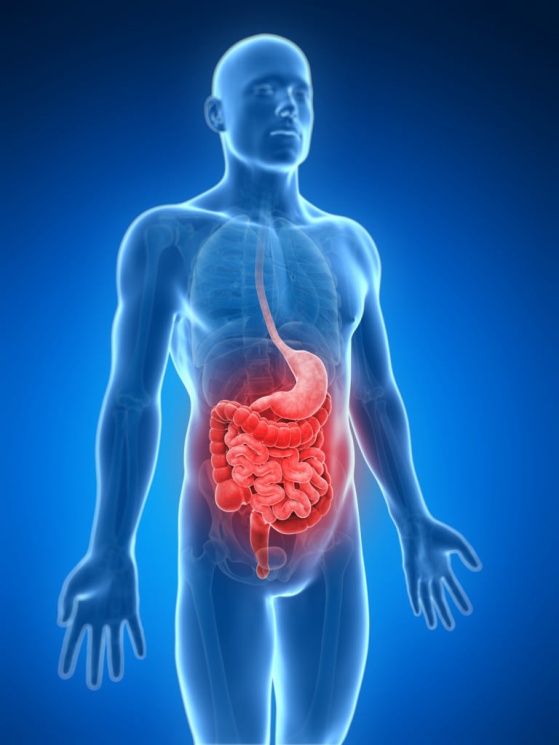 Huden
Huden är också ett organ, det största kroppen har. Huden är levande och vi byter den hela tiden. Död hud lossnar och ny växer fram.Hudens viktigaste funktioner är att:-skydda kroppens inre organ-reglera kroppstemperaturen, t ex du svettas när du är varm som kyler ned kroppen-känna beröring, t ex en smekning på kinden, eller om handen läggs på en het plattaI huden växer hår och naglar. Alla människors hud är likadan och fungerar på samma sätt. Den enda skillnaden är att det yttersta hudlagret kan ha olika färg. Mörk hud skyddar bättre mot solens farliga strålar än ljus hud.
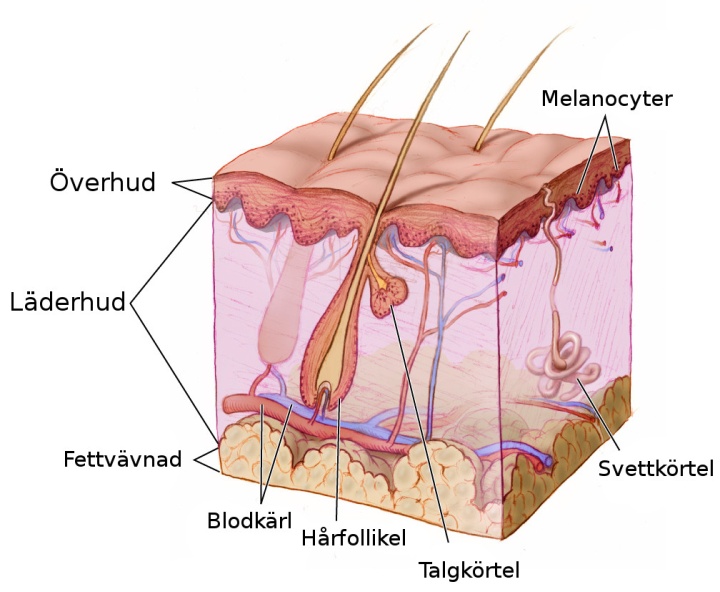 Könsorganen
Våra könsorgan är lika viktiga som alla andra organ. Vi behöver dem för att fortplanta oss, för att kissa, och för att njuta. Könsorganen ser olika ut hos män och kvinnor.Mannens könsorgan
Mannen har en penis och en pung utanpå kroppen. Inuti buken finns urinblåsan och urinröret, som leder kisset ut genom penis. I buken finns även sädesblåsan där spermierna bildas. Från sädesblåsan leds spermierna genom sädesledaren ut via penis vid utlösning. Nära ändtarmen ligger prostatan som är viktig att regelbundet kontrollera för cancer. Prostatacancer är en vanlig sjukdom hos män.
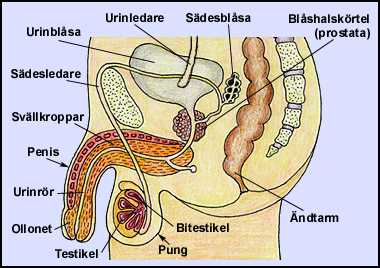 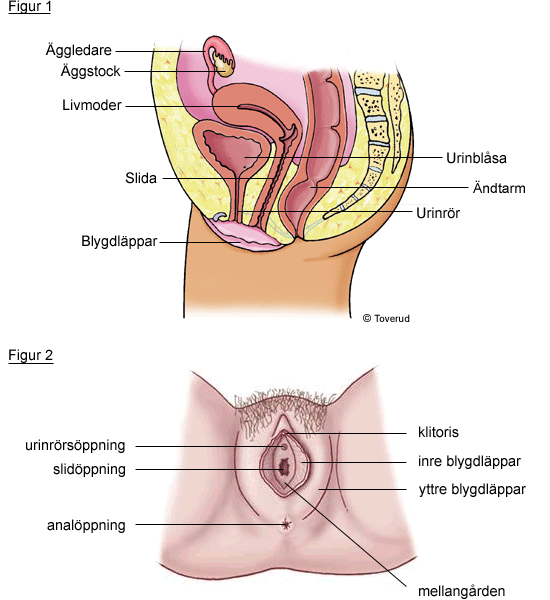 Kvinnans könsorgan 

Kvinnans könsorgan består av slidan, klitoris och de inre och yttre blygdläpparna. Inuti buken finns urinblåsan och urinröret, som leder kisset ut genom ett hål ovanför slidan. I buken finns även livmodern, där barnet utvecklas, äggledare och äggstockar.
Kvinnans ägg ligger i äggstockarna redan från att kvinnan är en liten flicka. När kvinnan blir könsmogen börjar ägglossningen. Då vandrar ett ägg genom äggledaren till livmodern, en gång varje månad. Om ägget blir befruktat fastnar ägget i livmodern och utvecklas till ett barn. Om ägget inte blir befruktat fortsätter ägget ut genom slidan med en blödning som kallas menstruation. Detta är helt naturligt.
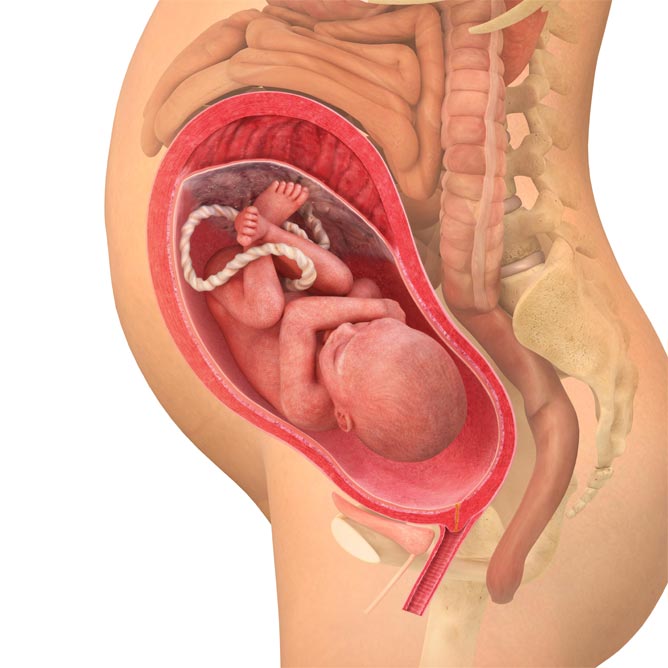 Preventivmedel mot graviditet och könssjukdomar
När kvinnor och män har sex och inte vill bli gravida finns det olika preventivmedel att använda. För kvinnan finns det p-piller, pessar, p-spruta, p-stav och spiral som förhindrar graviditet. Ett val som varje kvinna har rätt att ta beslut om helt på egen hand. För män och kvinnor finns det kondom. Kondom är bra för både män och kvinnor då kondom även skyddar mot könssjukdomar.
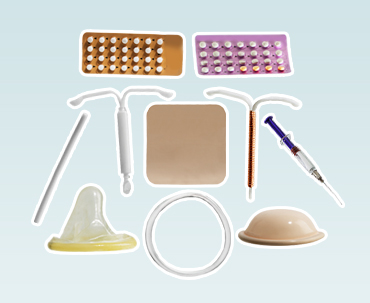